H6: participatie
1
Hoofdstuk 6 Participatie
Doelstellingen
Het begrip participatie
Het participatiedecreet
Nieuwe media in het onderwijs
2
Het begrip participatie
Pars (deel) en cipere (nemen): actieve deelname, inspraak
In onderwijs ook benoemd als ‘medezeggenschap’ => niet alleen informatie- en adviesbevoegdheid, maar ook beslissingsbevoegdheid
3
Het participatiedecreet
2004: participatiedecreet voor zowel gefinancierd als gesubsidieerd basis- en secundair onderwijs
OPM: GO! schoolraad heeft afzonderlijke regeling
Onderwerpen: 
Instelling van verschillende participatieve organen
Onderlinge verdeling van participatieve bevoegdheden
Geschillenregeling
Afzonderlijke regeling voor schoolraad GO!
4
De participatieve organen
5
De participatieve organen
Pedagogische raad (PR)
Forum voor personeelsleden: handelt over de onderwijskundige aspecten van schoolbeleid en schoolorganisatie

Syndicale raad: handelt over personeelsmateries
6
De participatieve organen
2. Leerlingenraad (LR)
Vorming van kritisch en democratisch
    burgerschap
SO: verplicht tenzij betrokkenheid anders verzekert én niet gevraagd door tenminste 10% lln
2004-2014: verkiezingen
Vanaf 2014: huidige llnraad bepaalt samenstelling volgende llnraad
7
De participatieve organen
3. Ouderraad (OR)
Ouders en school: opvoedende taak => mandaat, wederzijdse taken en verantwoordelijkheden
Betrokkenheid ouders bij schoolgebeuren
Ouderraad via verkiezingen (indien nodig)
8
Bepalingen betreffende PR, LR, OR
Informatierecht: niet rechtstreeks, op te vragen via vertegenwoordiging in schoolraad
Beperkte adviesbevoegdheid
Indien gevraagd door schoolraad
Eigen initiatief: materies buiten bevoegdheid schoolraad, enkel betrekking op resp. personeel, ouders of leerlingen
Informatie- en communicatieplicht
Huishoudelijk reglement
Om de vier jaar samengesteld (of eindigt bij verlaten school)
9
De participatieve organen
4. De schoolraad (gesubsidieerd onderwijs)
Leden: ouders, personeel, lln, lokale gemeenschap (elk evenveel)
Directie: raadgevend
IM/schoolbestuur: uitgenodigd
Mandaat: 4 jaar of einde bepaald door huishoudelijk reglement
10
De participatieve organen
4. De schoolraad (gesubsidieerd onderwijs)
Bevoegdheden
Adviesbevoegdheid: facultatief en verplicht (aanpassingsdecreet 2014: verplichte adviezen = overlegbevoegdheid)
Overlegbevoegdheid
Informatierecht, informatieplicht en communicatie tussen schoolbestuur en schoolraad
De participatieve organen
4. De schoolraad (GO!)
Bijzonder decreet betreffende GO!
Elke school GO! wordt bestuurd door directie en adviserende schoolraad
Samenstelling: 8 stemgerechtigde leden en directeur met raadgevende stem
3 rechtstreeks verkozen door en uit ouders
3 rechtstreeks verkozen door en uit personeel
2 gecoöpteerd uit lokale sociale, economische en culturele milieus
2015: leerlingen
Onverenigbaarheden
12
Nieuwe media in het onderwijs
Veen & Jacobs, 2005
13
Onderwijs = verandering
Schoolgebeuren sluit niet meer aan op leefwereld/realiteit 
Lkrn moeten zich continu aanpassen om inhouden, vaardigheden en attitudes aan te leren 
Veranderingen in wijze van lesgeven => verandering van aanpak, infrastructuur 
Inspiratie uit Japan: https://www.ted.com/talks/takaharu_tezuka_the_best_kindergarten_you_ve_ever_seen?language=nl
14
Opdracht: Nieuwe media vanuit participatie
Situatieschets: 
De school voelt aan dat ze niet kan achterblijven op gebied van nieuwe media en wil het schoolwerkplan hiertoe aanpassen. Ze voelt aan dat leerlingen vaak onveilig gedrag vertonen in hun gebruik van social media en dat heeft een sterke invloed op hun welbevinden en dus ook (on)rechstreeks op hun schoolprestaties. Er moeten beslissingen worden genomen over hoe binnen de onderwijskundige context (infrastructuur, nascholingsbeleid, schoolreglement met deze nieuwe media aan de slag te gaan. 

Welke beslissingen zou ik (vanuit mijn onderwijsvisie) willen zien plaatsvinden in de school?
Welke bevoegdheid heb ik vanuit mijn participatieve rol bij het nemen van deze beslissing? (als ll, lkr, ouder, directie, sociale partner)
G/2 vertolken de verschillende participatieve organen: pedagogische, ouder-, leerlingenraad + schoolraad

Ter inspiratie: https://www.hln.be/nieuws/binnenland/onderwijs/middelbare-scholen-weten-zich-geen-raad-met-sociale-media~aa9f08b4/
15
Serious gaming en onderwijs
If books came after games
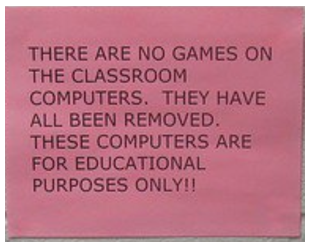 16
Serious gaming in het onderwijs
Waarom digitale games als leermiddel inzetten in het onderwijs? 
Vb: 2010 PING https://vimeo.com/15982453 
Educatieve mogelijkheden https://www.klasse.be/121539/leereffecten-van-games-overroepen/
Meer leermotivatie (factoren voor betrokkenheid zie ondz. McGonigal) https://www.ted.com/talks/jane_mcgonigal_gaming_can_make_a_better_world
Ontwikkeling van meerdere vaardigheden/competenties
Bewustwording en attitudevorming voor gevoelige maatschappelijke thema’s
Digitale geletterdheid en e-learning vergroten
Voorbeeld: https://www.vlajo.org/programmas/vlajochallenge/online-educatief-spel
17
Tot slot nog enkele artikels:
https://gamesindeklas.mediawijs.be/ !!!!
https://www.klasse.be/38707/mediawijs-het-nieuwe-lezen-en-schrijven/
https://www.klasse.be/121539/leereffecten-van-games-overroepen/
Hoe digitaal is het klaslokaal ? https://www.klasse.be/165006/resultaten-ict-onderzoek-mictivo/
Misschien nuttige apps?
Socrative om leerlingen online te bevragen
Canva om beeldmateriaal°, posters°
Padlet als digitaal verzamelbord
Mentimeter
Clickr